Leitmethode direkte Instruktion
Durchführung nachZendler 2018
Rahmenbedingungen
Plenum, Einzelarbeit
Tafel/Smartboard/Beamer 
Einsatz in allen Klassenstufen
Durchführung über eine Unterrichtseinheit
Ausführungen nachWiechmann 2015
Aspekte nachSchmoll 2021
Aktives Unterrichten
Empfehlungen für Unterrichtsgespräche
Begeisterung der Lehrkraft für das Thema
Zuversicht in den Erfolg des Lernprozesses
Aufmerksamkeit der gesamten Klasse für das Unterrichtsthema
Aktive Unterstützung der individuellen Lernschritte
Kongruenz zwischen Körpersprache und Stimme
Bemühung um eine deutliche Artikulation
Abwägung des richtigen Zeitpunktes für Fragen
(Bedachter) Einsatz von W-Fragen, Suggestivfragen und nonverbalen Fragen


Angemessene Wartezeiten einräumen
Etablierung einer positiven Fehlerkultur
Gezielter Einsatz von Lob und positiver Bestärkung
Nutzung von Mitschriften zur Unterrichtsberuhigung und zum differenzierten Umgang mit Antworten
[Speaker Notes: A. Zendler und D. Klaudt, „Instructional methods to Computer science Education as investigated by Computer science Teachers“, Journal of Computer Science, Bd. 11, Nr. 8, S. 915–927, Aug. 2015.
A. Zendler, Unterrichtsmethoden für den Informatikunterricht: Mit praktischen Beispielen für prozess- und ergebnisorientiertes Lehren. Springer Vieweg, 2018.
J. Wiechmann, „Das Gruppenpuzzle“, in Zwölf Unterrichtsmethoden - Vielfalt für die Praxis, 6. Aufl., J. Wiechmann und S. Wildhirt, Hrsg. Beltz Verlag, 2015, S. 40–51.
L. Schmoll, Praxisbuch Unterrichtsgespräch: Grundlagen und Trainingstools. Mit E-Book inside und Online-Materialien. Beltz Verlag, 2021.]
Die hier vorliegenden Methodenkarten wurden im Rahmen des Projektes FAIBLE.nrw von der
WWU-Münster und der RWTH-Aachen erstellt und sind unter der (CC BY 4.0) - Lizenz veröffentlicht. Ausdrücklich ausgenommen von dieser Lizenz sind alle Logos! Weiterhin kann die Lizenz einzelner verwendeter Materialien, wie gekennzeichnet, abweichen. Nicht gekennzeichnete Bilder sind entweder gemeinfrei oder selbst erstellt und stehen unter der Lizenz des Gesamtwerkes (CC BY 4.0).

Sonderregelung für die Verwendung im Bildungskontext: 
Die CC BY 4.0-Lizenz verlangt die Namensnennung bei der Übernahme von Materialien. Da dies den gewünschten Anwendungsfall erschweren kann, genügt dem Projekt FAIBLE.nrw bei der Verwendung in informatikdidaktischen Kontexten (Hochschule, Weiterbildung etc.) ein Verweis auf das Gesamtwerk anstelle der aufwändigeren Einzelangaben nach der TULLU-Regel. In allen anderen Kontexten gilt diese Sonderregel nicht!

Das Werk ist Online unter https://www.orca.nrw/ verfügbar.
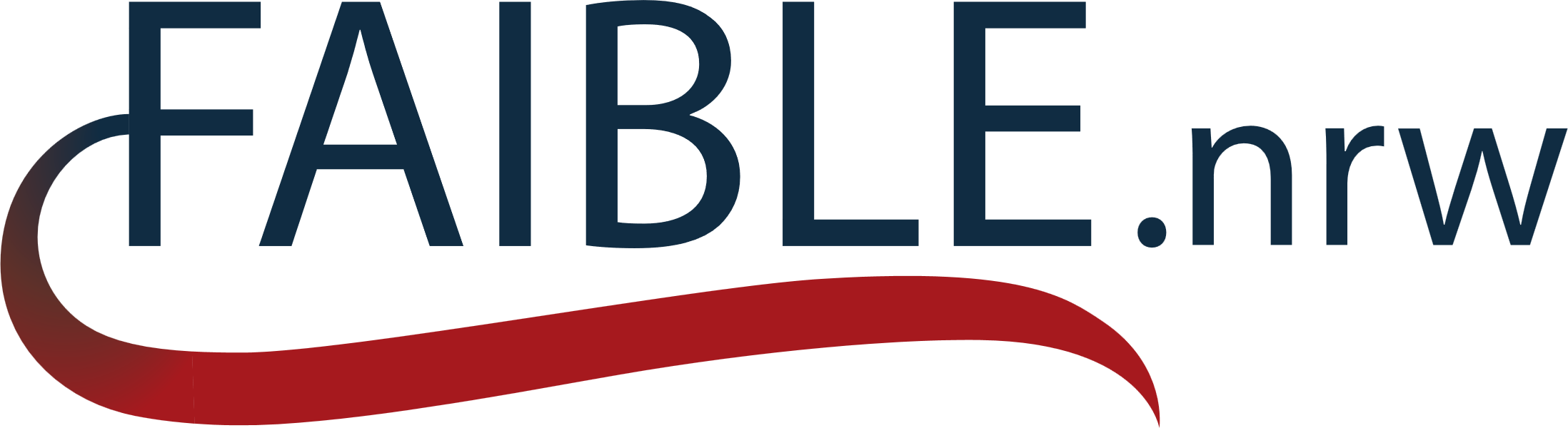 Beteiligte Hochschulen:
Westfälische Wilhelms-
Universität Münster
Carl von Ossietzky 
Universität Oldenburg
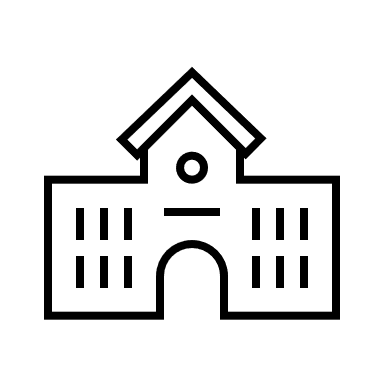 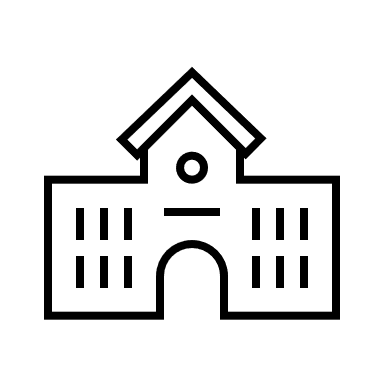 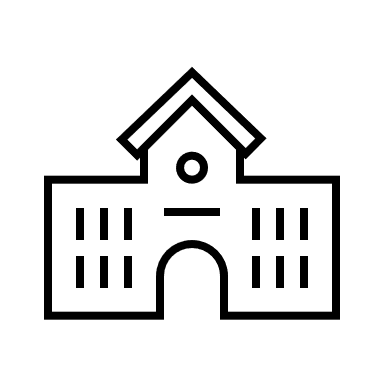 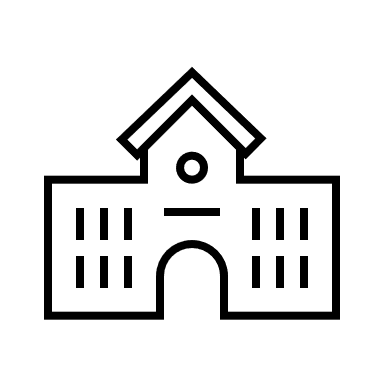 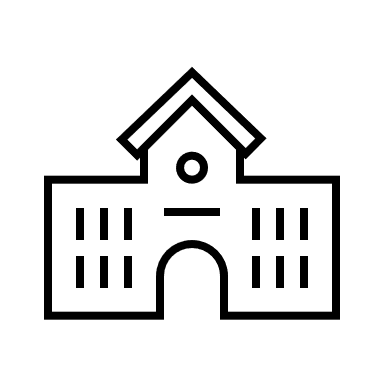 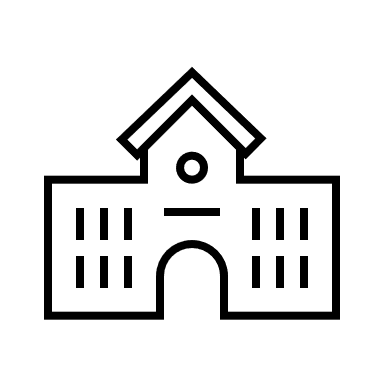 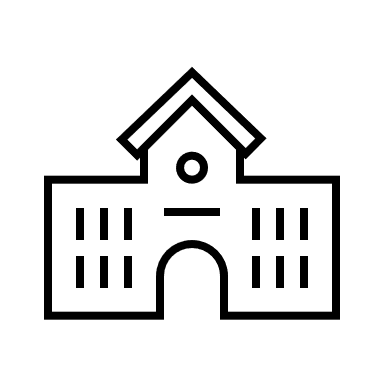 RWTH-Aachen
Universität Duisburg-Essen
Universität Bonn
Universität Paderborn
Technische Universität Dresden
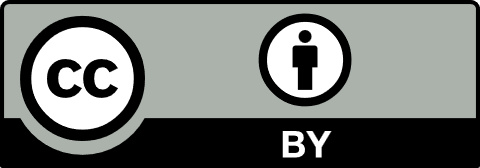 (https://creativecommons.org/licenses/by/4.0/deed.de)
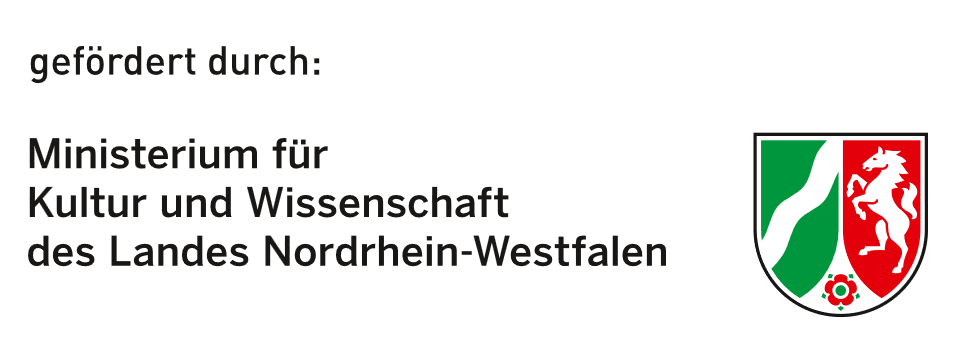 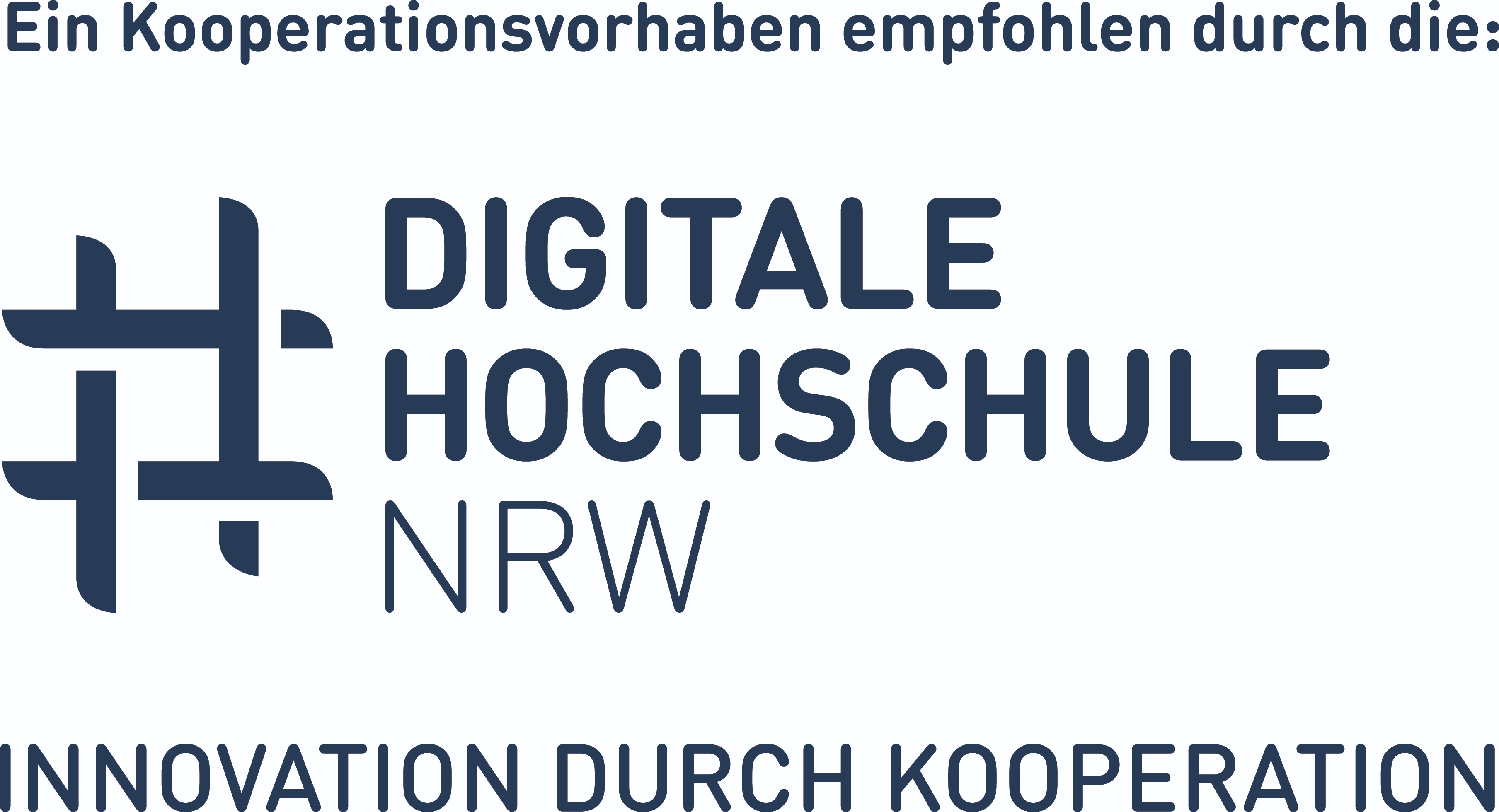 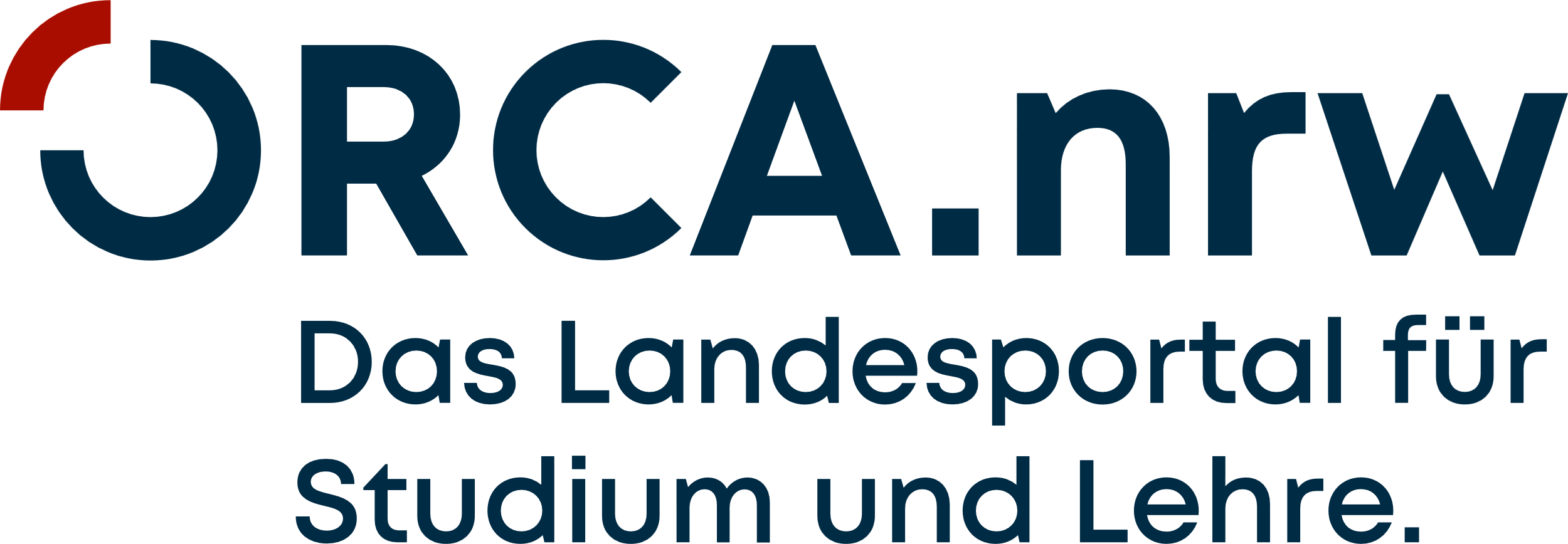